Коррекциянарушений слоговойструктуры слова с детьми 4 – 6 лет
Одна кепка
Две …..
Одна ватка
Две …..
Одна пальма
Две …..
Одна тыква
Две …..
Одна улитка
Две …..
Одна пуговка
Две …..
Одна панамка
Две …..
Одна пипетка
Две …..
Одна селёдка
Две …..
Одна калитка
Две …..
Одна конфетка
Две …..
Одна комната
Две …..
Одна клетка
Две …..
Одна кнопка
Две …..
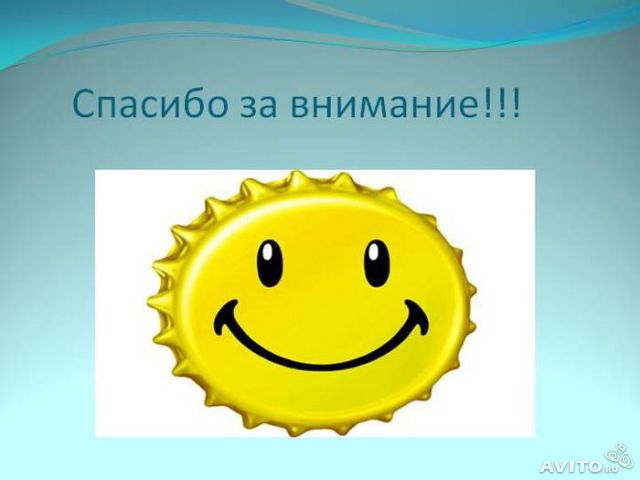